Welcome Back Students
BACK TO SCHOOL
BACKGROUND
Get ready to embark on an exciting academic journey!
Today’s Agenda
01
02
03
04
Welcome & Introduction
Academic Overview
Student Life
Support Services
Welcome Message
“
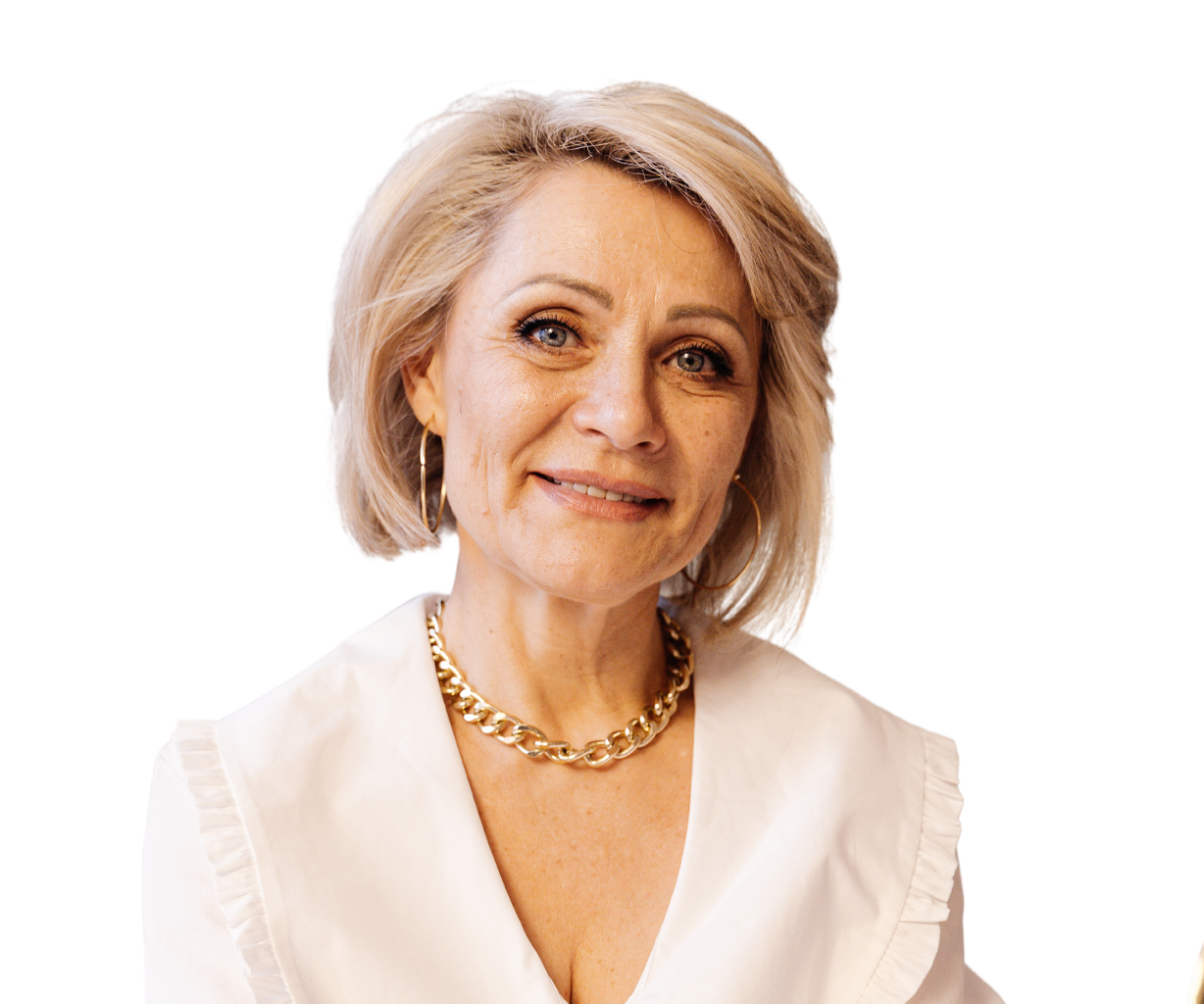 We're thrilled to have you join our community. Here's to a year full of learning, growth, and unforgettable experiences!
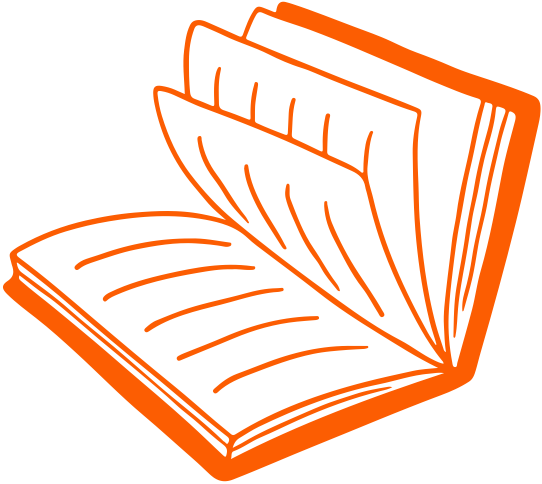 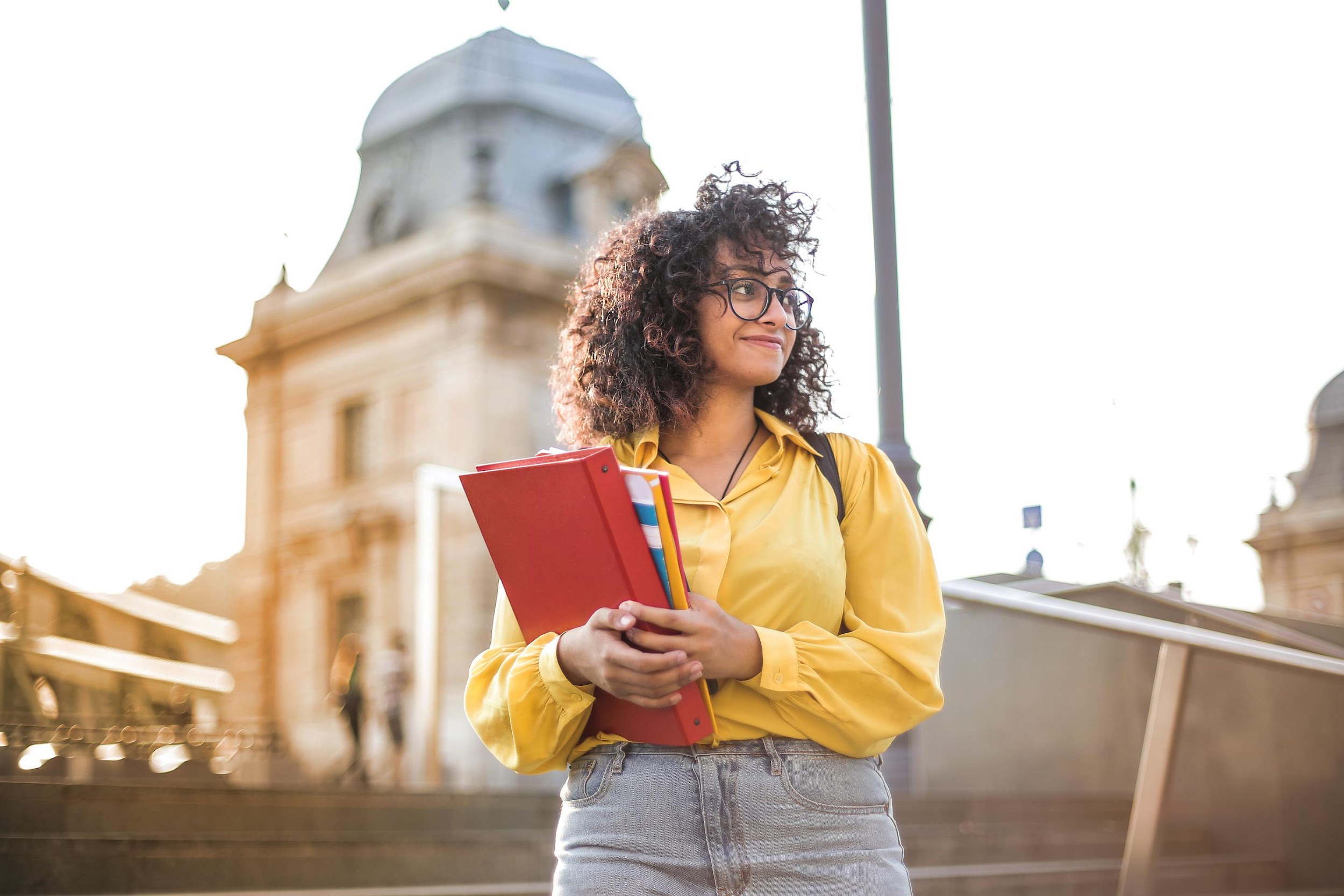 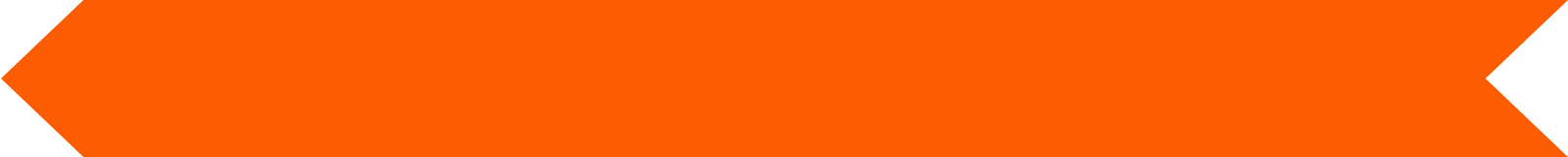 Lorem ipsum dolor sit amet, consectetur adipiscing elit
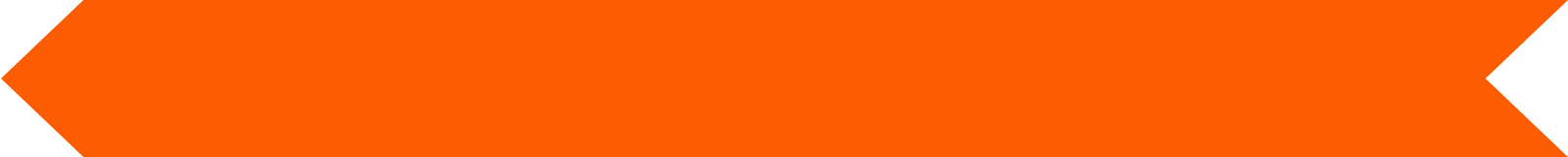 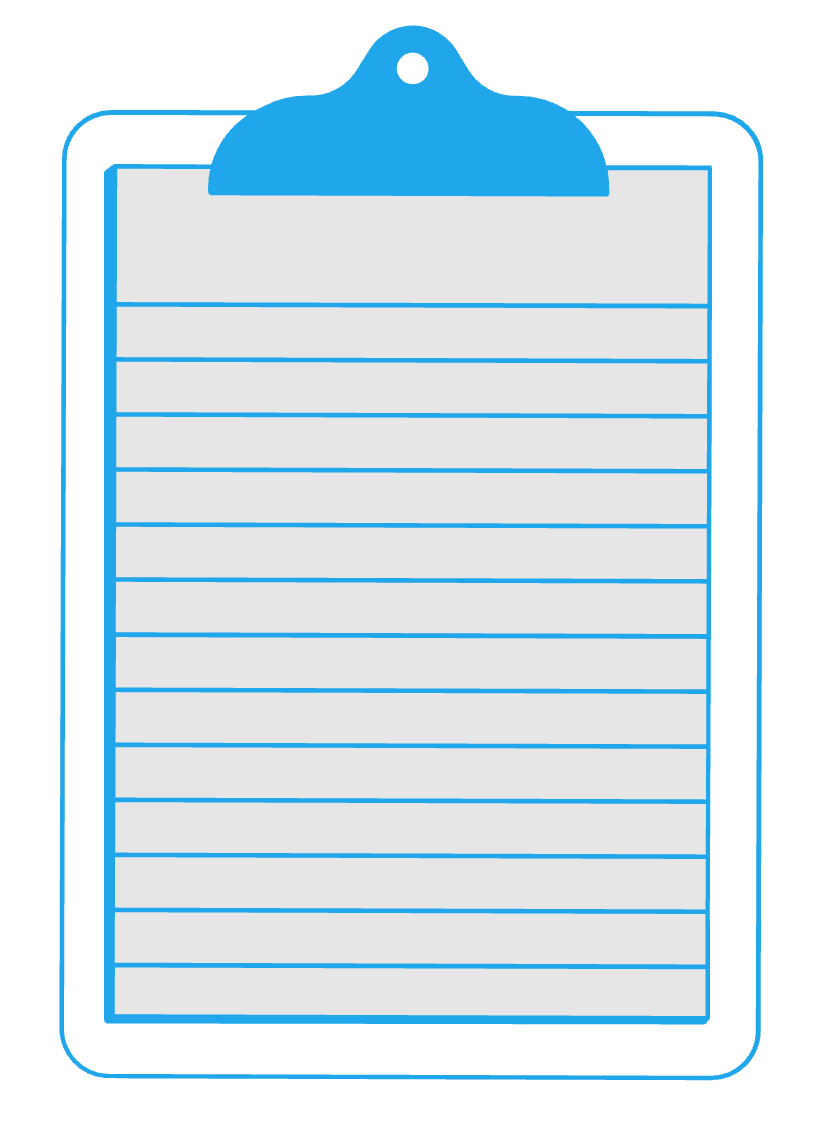 Jane Doe
Our Mission & Goals
Academic Excellence
Inclusive Community
Global Impact
Lorem ipsum dolor sit amet, consectetur adipiscing elit, sed do eiusmod tempor incididunt ut labore et dolore magna aliqua.
Lorem ipsum dolor sit amet, consectetur adipiscing elit, sed do eiusmod tempor incididunt ut labore et dolore magna aliqua.
Lorem ipsum dolor sit amet, consectetur adipiscing elit, sed do eiusmod tempor incididunt ut labore et dolore magna aliqua.
Important Dates
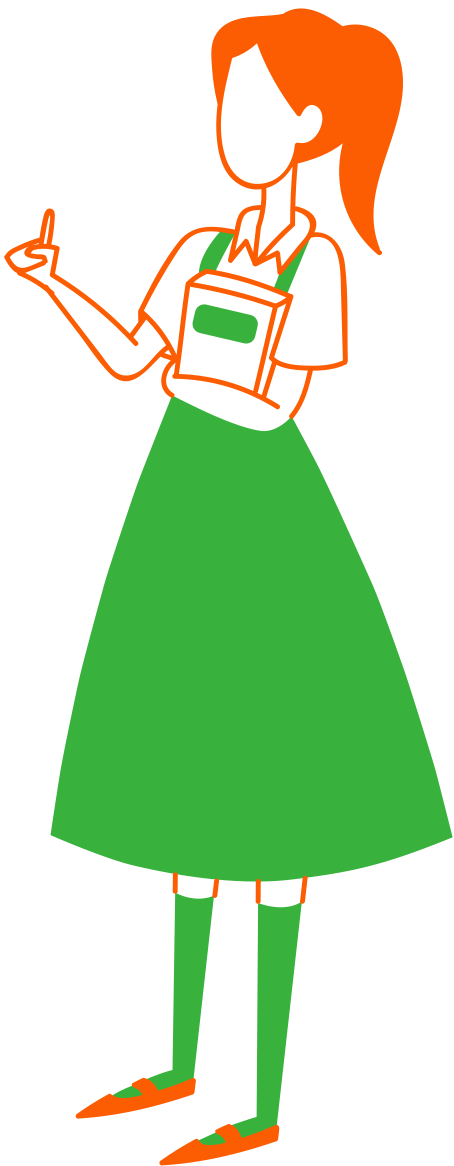 Navigating the Campus
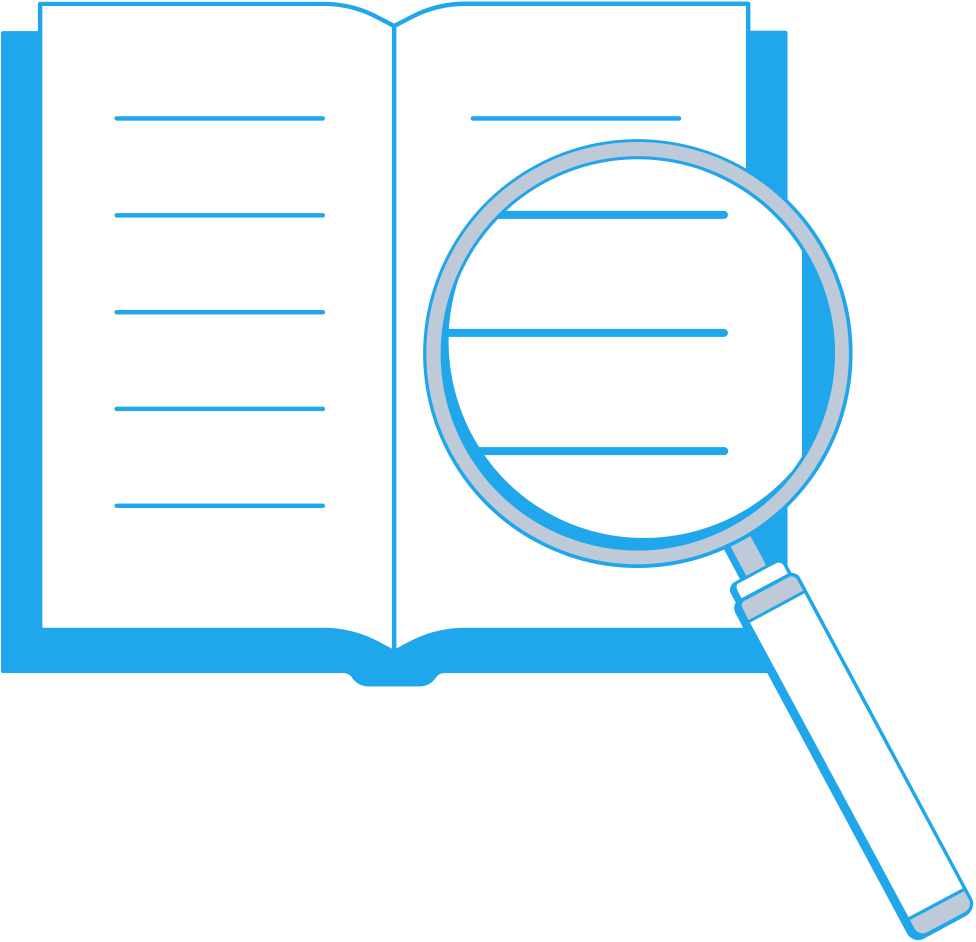 Library
Academic Building 01
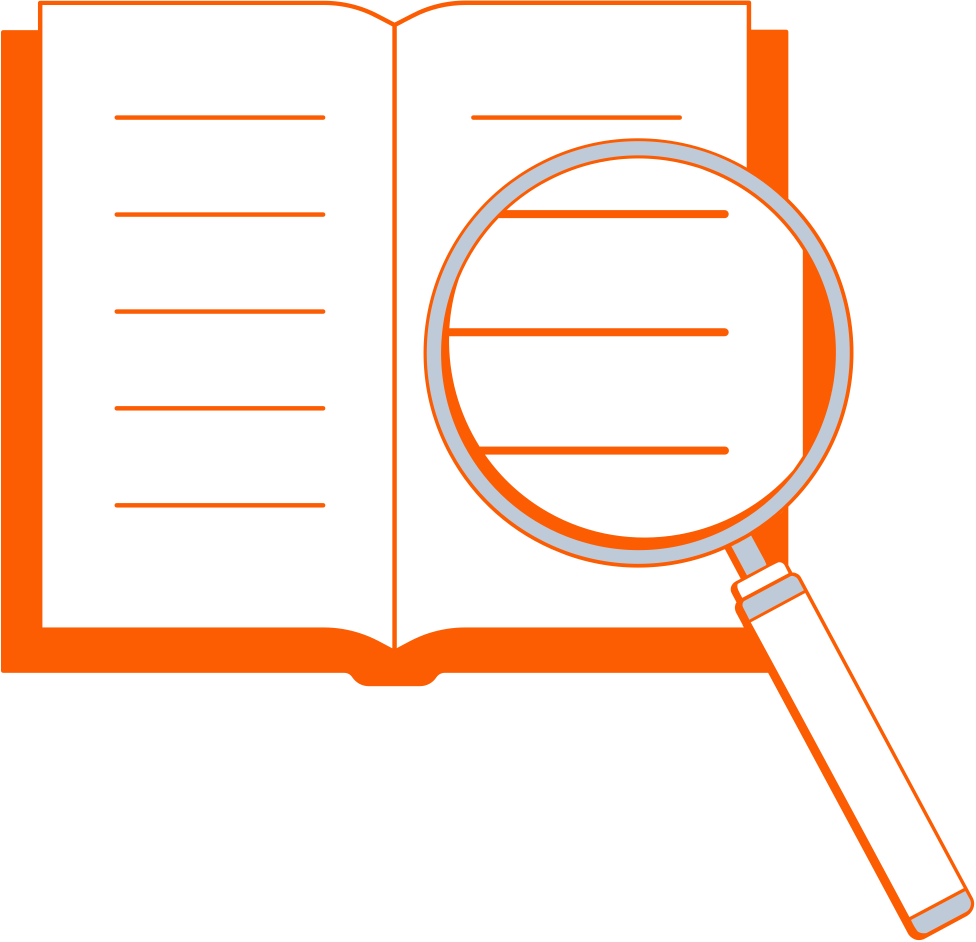 Academic Building 02
Dorm Buildings
Dining Hall
Explore key locations: academic buildings, dorms, libraries, and dining halls.
Explore Our Programs
We offer a diverse range of programs to match your interests and career goals.
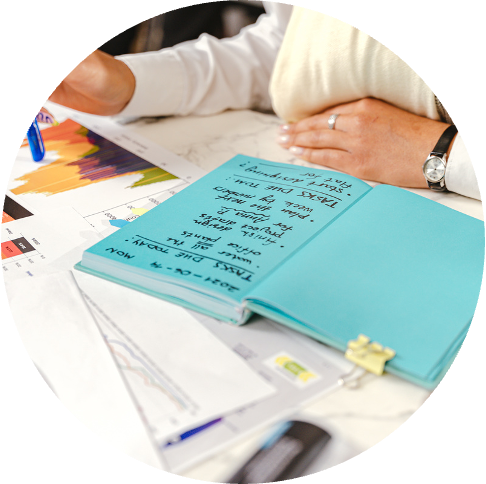 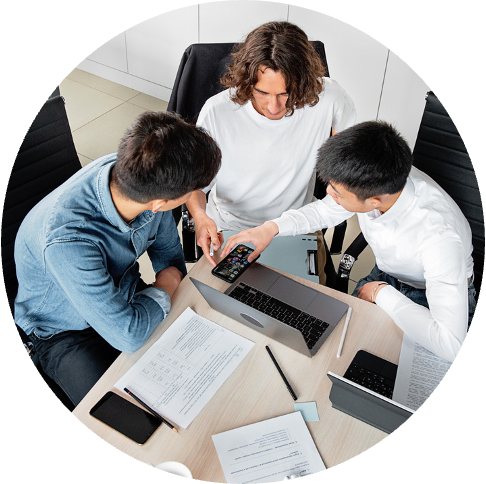 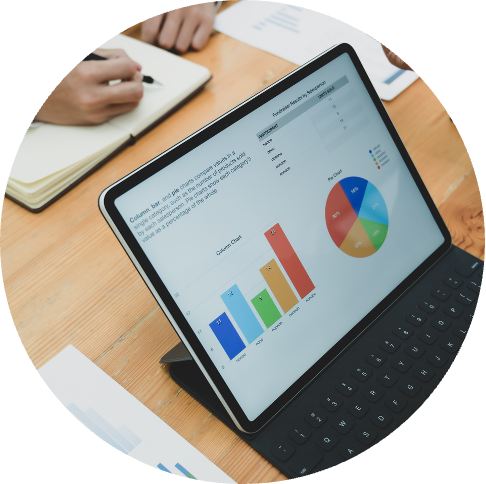 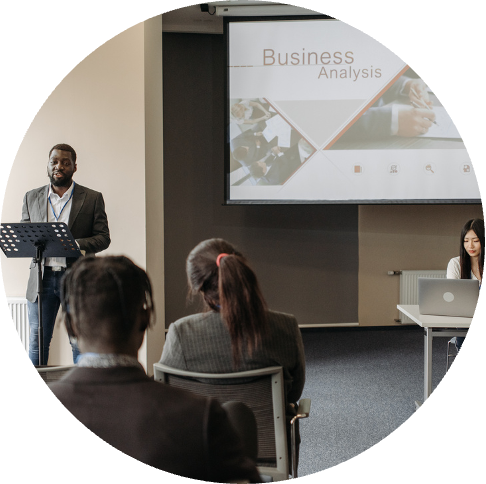 PROGRAM 01
PROGRAM 02
PROGRAM 03
PROGRAM 04
Lorem ipsum dolor sit amet, consectetur adipiscing elit.
Lorem ipsum dolor sit amet, consectetur adipiscing elit.
Lorem ipsum dolor sit amet, consectetur adipiscing elit.
Lorem ipsum dolor sit amet, consectetur adipiscing elit.
Our Dedicated Faculty
JOHN SMITH
EMILY WHITE
ROBERT BROWN
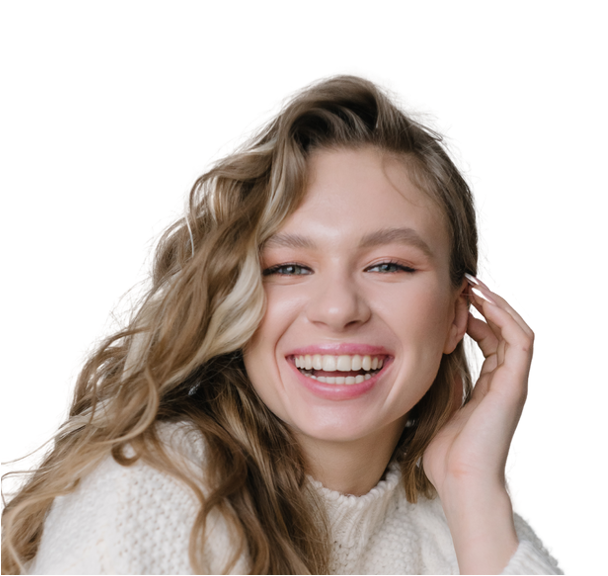 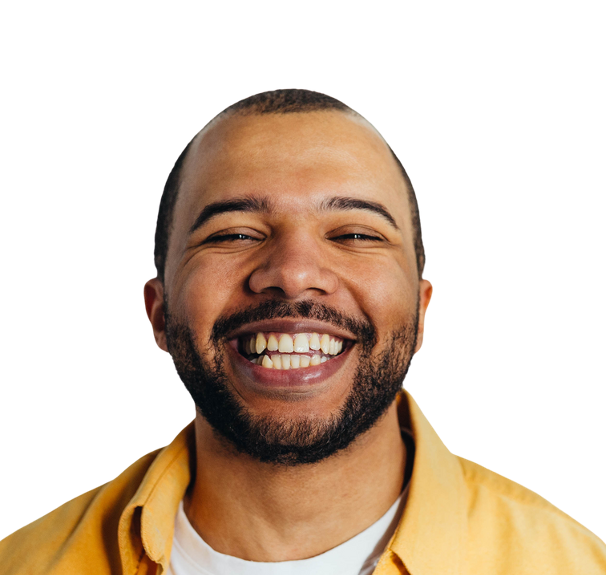 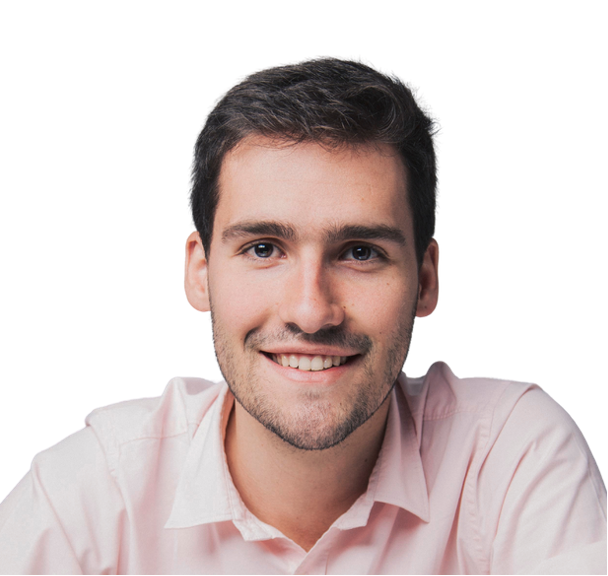 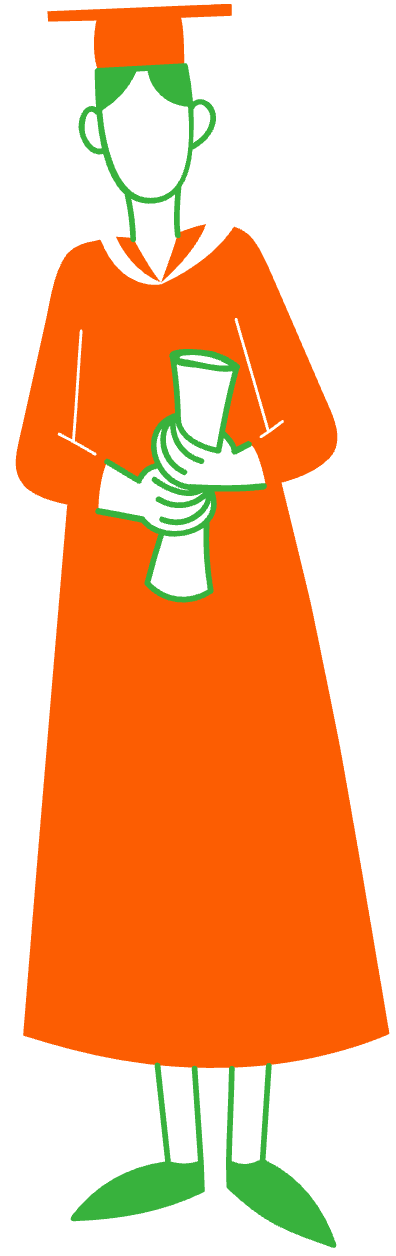 Dr. Smith has a PhD in Molecular Biology. He has been teaching for over 10 years and specializes in genetic research and biotechnology.
Dr. White holds a PhD in English Literature. She focuses on contemporary American literature and has published several books on modernist poetry.
Dr. Brown earned his PhD in Computer Science. His research interests include artificial intelligence and machine learning, and he has been teaching for 8 years.
Important Process
Lorem ipsum dolor sit amet, consectetur adipiscing elit, sed do eiusmod tempor incididunt ut labore et dolore magna aliqua.
Lorem ipsum dolor sit amet, consectetur adipiscing elit, sed do eiusmod tempor incididunt ut labore et dolore magna aliqua.
Step 1
Step 2
Lorem ipsum dolor sit amet, consectetur adipiscing elit, sed do eiusmod tempor incididunt ut labore et dolore magna aliqua.
Lorem ipsum dolor sit amet, consectetur adipiscing elit, sed do eiusmod tempor incididunt ut labore et dolore magna aliqua.
Step 4
Step 3
We’re Here to Help
From academic advising to mental health support, our services are designed to help you succeed.
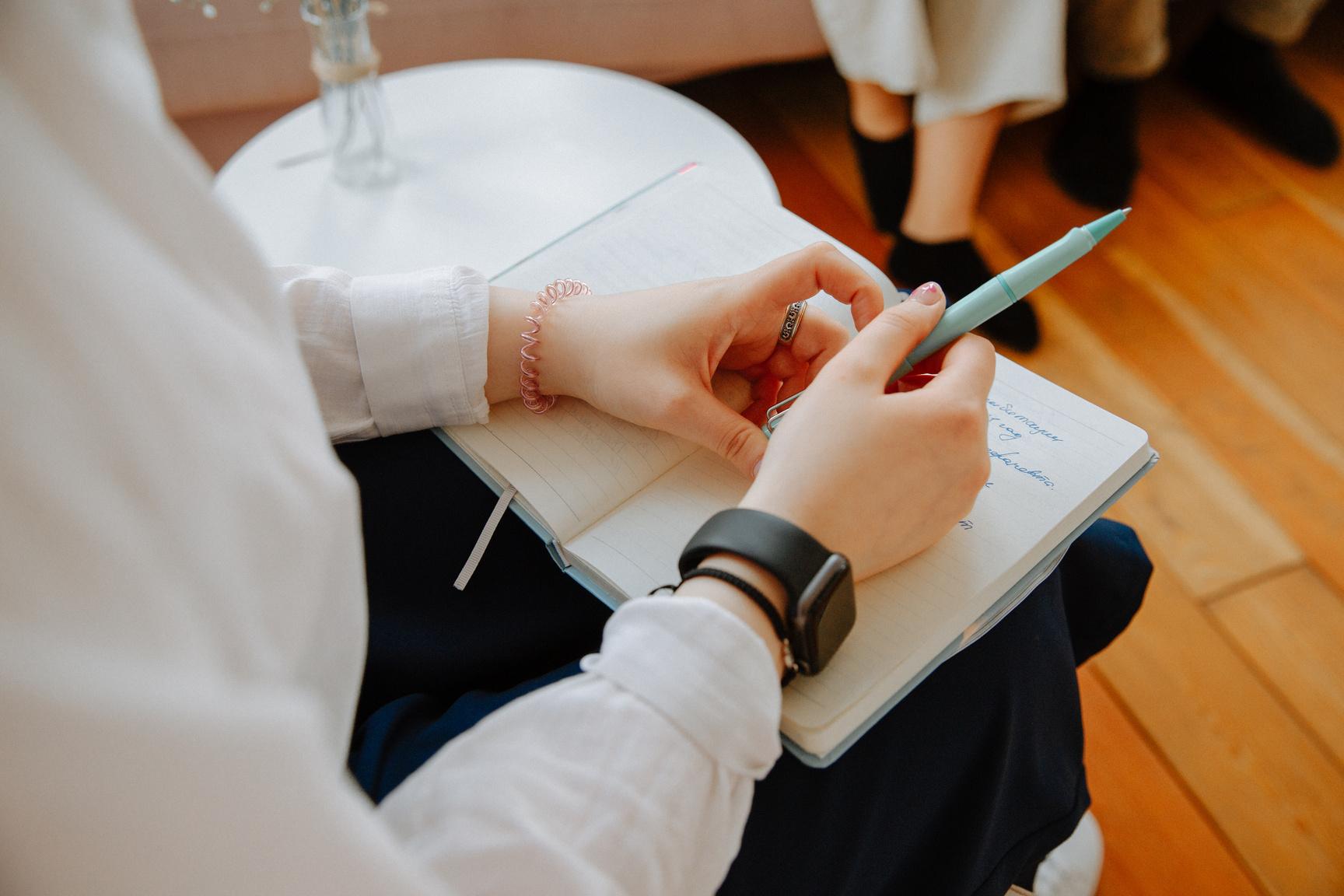 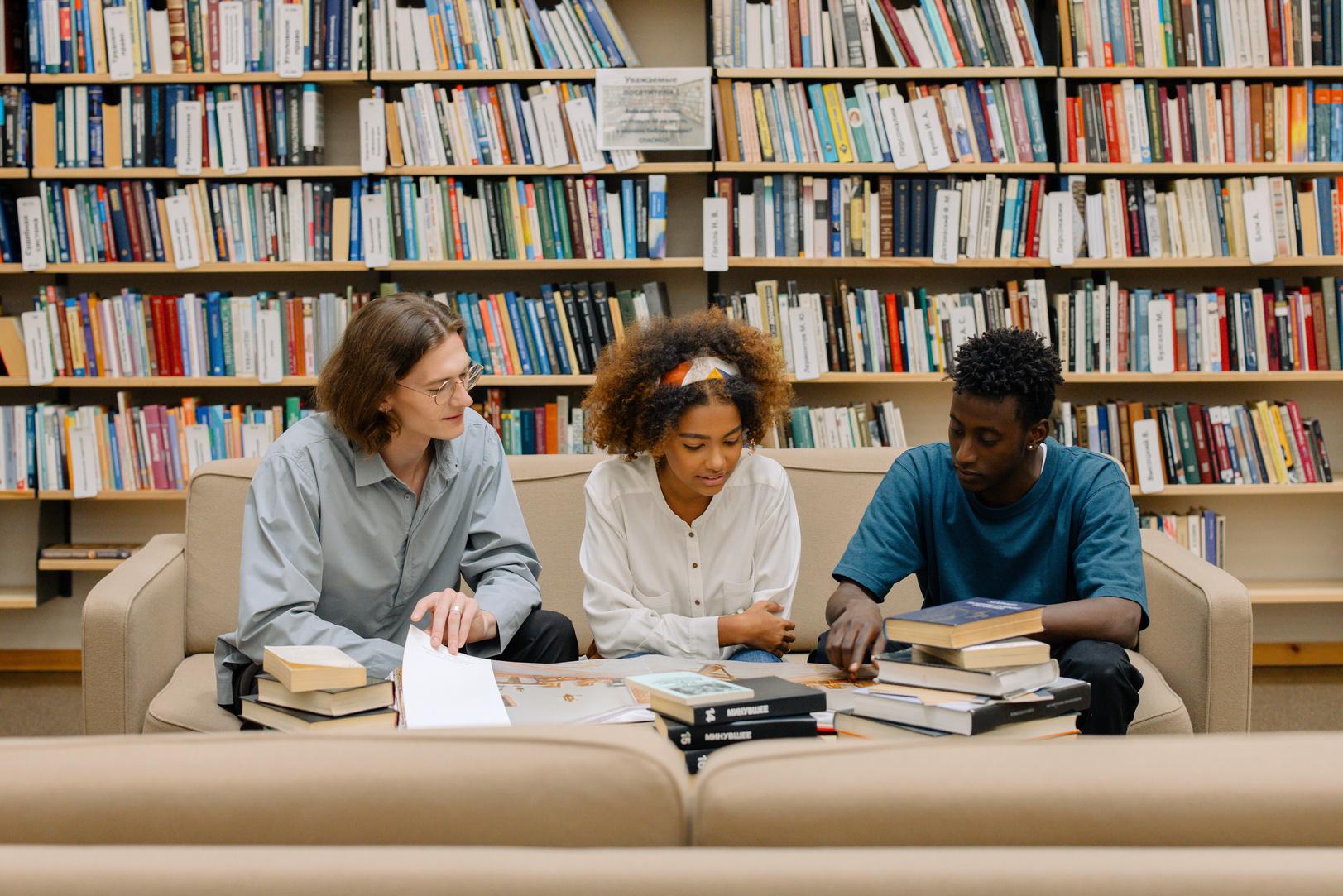 COUNSELING CENTER
STUDY GROUPS
Important Quote
Lorem ipsum dolor sit amet, consectetur adipiscing elit, sed do eiusmod tempor incididunt ut labore et dolore magna aliqua.
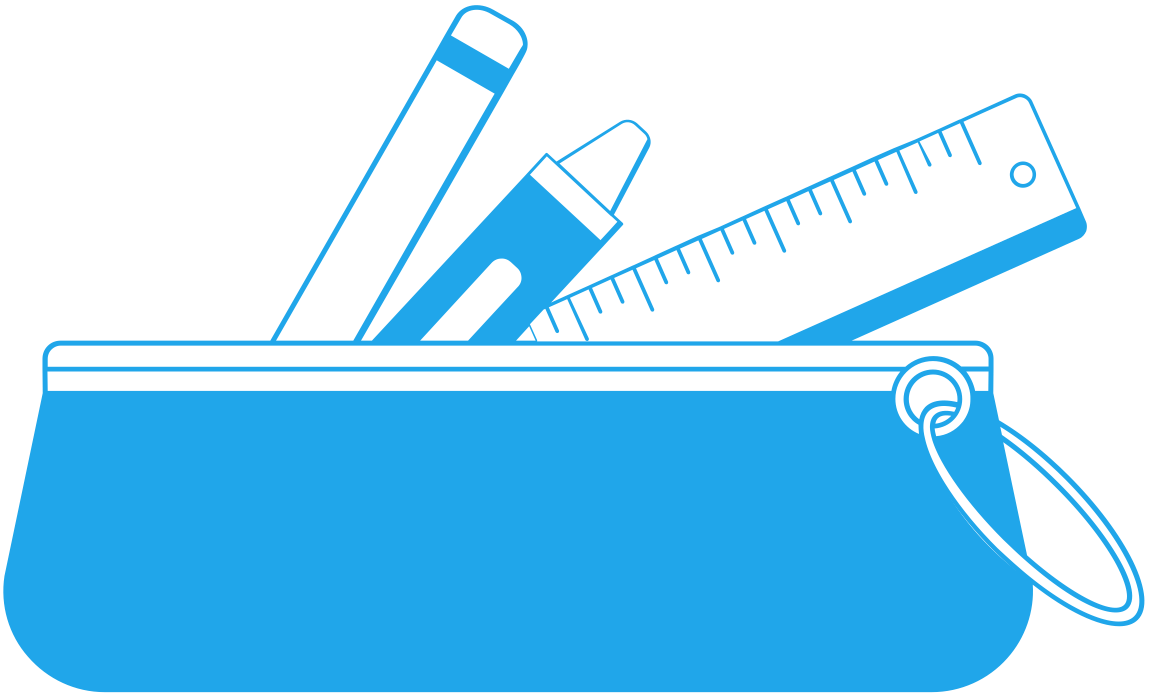 Jane Doe
Important Charts
Lorem ipsum dolor sit amet, consectetur adipiscing elit.
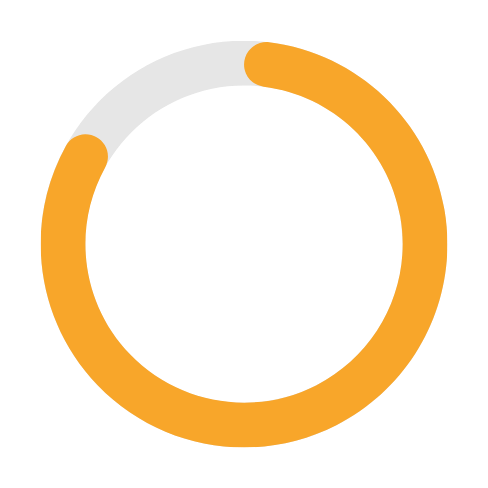 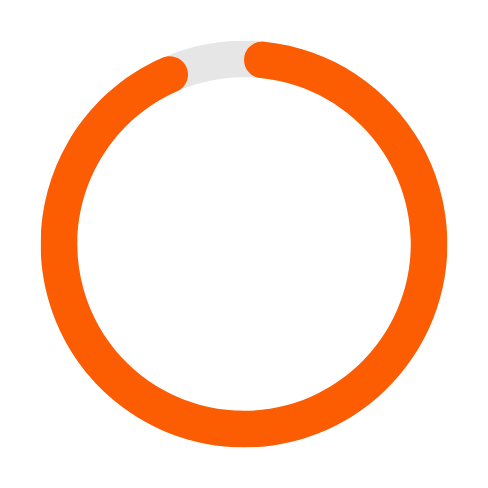 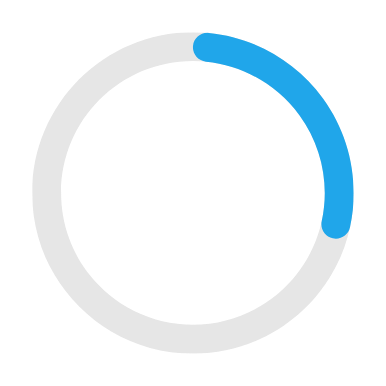 30%
85%
95%
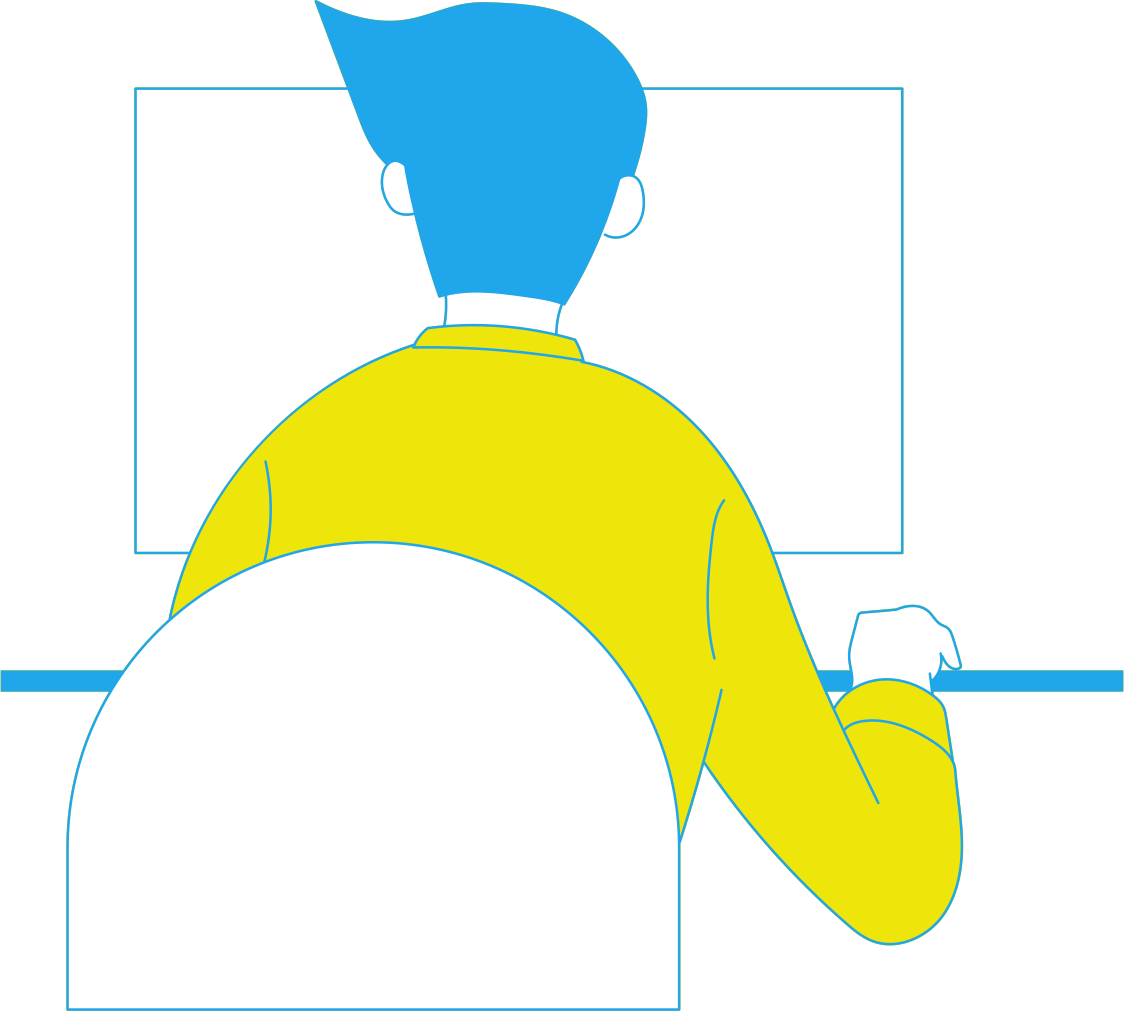 Lorem ipsum dolor sit amet, consectetur adipiscing elit.
Lorem ipsum dolor sit amet, consectetur adipiscing elit.
Dining on Campus
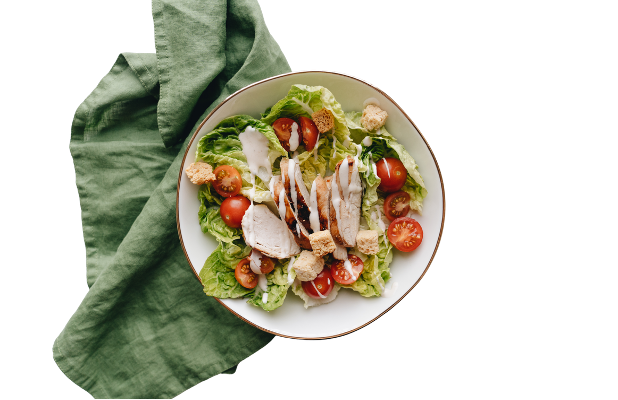 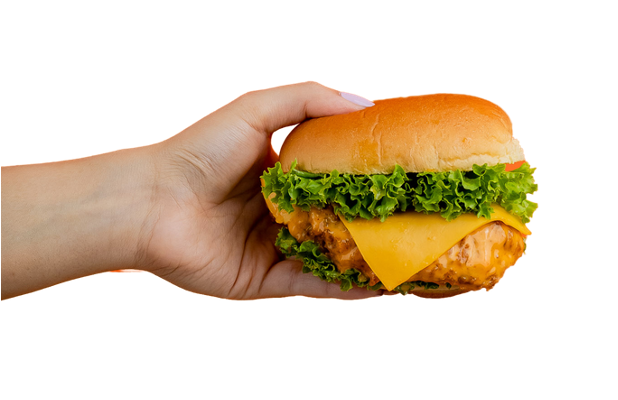 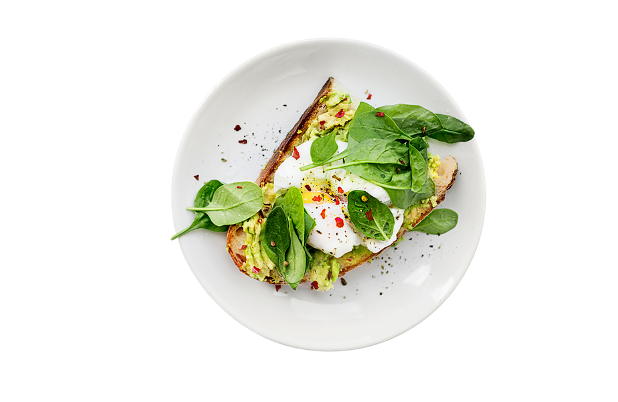 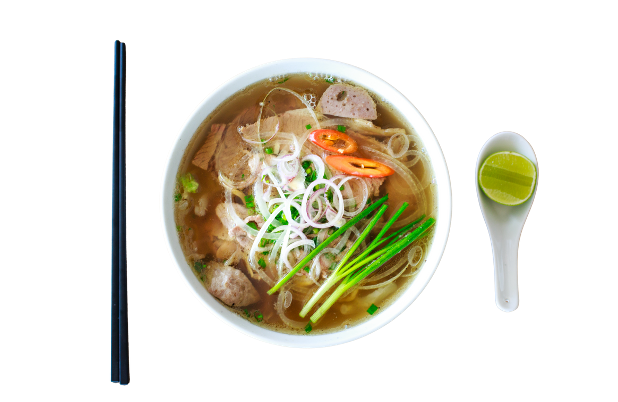 Explore our diverse dining options catering to all tastes and dietary needs.
Q
Q
Lorem ipsum dolor sit amet, consectetur adipiscing elit, sed do eiusmod tempor incididunt ut labore et dolore magna aliqua?
Lorem ipsum dolor sit amet, consectetur adipiscing elit, sed do eiusmod tempor incididunt ut labore et dolore magna aliqua?
Q&A
A
A
Duis aute irure dolor in reprehenderit in voluptate velit esse cillum dolore eu fugiat nulla pariatur.
Duis aute irure dolor in reprehenderit in voluptate velit esse cillum dolore eu fugiat nulla pariatur.
Contact Information
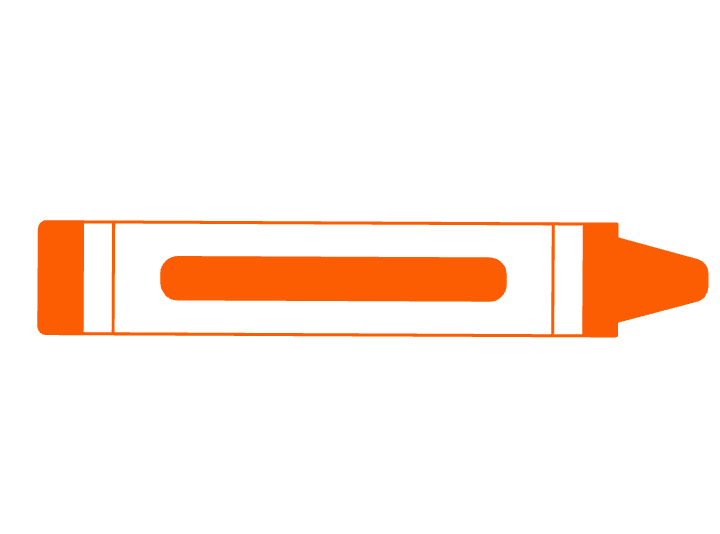 Admissions Office
Financial Aid
General Inquiries
123-456-789
office@university.edu
123-456-789
financial@university.edu
123-456-789
inquiries@university.edu
Feel free to reach out with any questions or concerns.
#3388EB
#E6E6E6
Resource Page
Use these design resources in your Canva Presentation.
FONTS
This presentation template
uses the following free fonts:
Titles
Headers
Body Copy
Cabin
Cabin
Cabin
You can find these fonts online too.
Colors
Credits
This presentation template is free for
everyone to use thanks to the following:
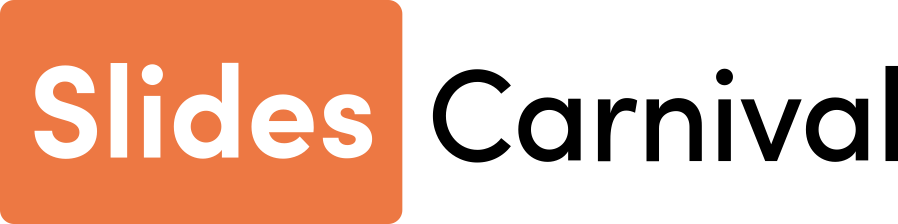 for the presentation template
Pexels & Pixabay
for the photos